Modern problems of the organization of high performance sport
INTRODUCING IDEOLOGY AND POLITICS INTO SPORT
Modern sport is a phenomenon that affects the interests of very large groups of people. Nowadays, sport performs many social and political functions. First of all, it cultivates a healthy lifestyle, which is very important both for the economy and for the defense capacity of any state. That is why most countries exercise state control over sports by adopting relevant regulations, implementing programs and allocating funding. But the socio-political functions of sports are not limited to the sphere of public health. In case a country gets the right to hold a prestigious international competition or a victory of athletes of the national team, patriotic feelings of citizens are activated, uniting the nation, acting as an effective means of educating the masses. Sporting successes of the state as a whole help to create an idea among most of its citizens about the correctness of the course implemented by the government, the veracity of the prevailing system of values in this society. Thus, sport can be used as a tool to manipulate the mass consciousness of citizens.
INTRODUCING IDEOLOGY AND POLITICS INTO SPORT
The holding of major sporting events of international importance in the country makes it possible to divert the attention of the population from the existing social, economic, political and other problems within the state. Various elements of sports can also be used as a component of the election campaigns of specific candidates and political parties. Thus, the political elite attracts sports as an instrument of political influence on society.In the study of the political aspect of international sport, Western researchers use the term "sports policy," equivalent to the term "social policy in the field of sport. Thus, sport policy is considered similar to social policy, economic policy, educational policy, etc. Sometimes it is distinguished as an important part of the policy of working with young people, directed, programmed and implemented by the state. Depending on policy priorities, sport can be put at the service of humanism or risk, on the contrary, steering young people toward "animalism" (i.e., beast-like instincts), which promotes and develops their worst aggressive aspirations. Usually the use of international sports competitions for political purposes takes place in times of foreign or domestic political crises.
INTRODUCING IDEOLOGY AND POLITICS INTO SPORT
IN GENERAL, THROUGH THE ORGANIZATION OF MAJOR INTERNATIONAL SPORTS COMPETITIONS POLITICIANS CAN SOLVE SEVERAL POLITICAL PROBLEMS, INCLUDING: - INCITING NATIONALISM IN THEIR COUNTRY AND ETHNIC CONFLICTS IN ANOTHER COUNTRY IN ORDER TO DESTABILIZE THE SITUATION THERE; - SHIFTING THE ATTENTION OF THE POPULATION FROM THE PRESSING POLITICAL, SOCIAL, ECONOMIC AND OTHER PROBLEMS TO THE SPHERE OF BIG SPORTS; - PROVING THE SUCCESS OF POLICIES PURSUED BY THE POLITICAL ELITE AND PUBLIC AUTHORITIES OF THE COUNTRY, AS WELL AS INCREASING THE PRESTIGE OF THE COUNTRY- THE USE OF COMPETITIONS AS A CERTAIN PART OF THE ELECTION CAMPAIGN OF SPECIFIC POLITICAL FIGURES OR PARTIES; - EXERTING PRESSURE ON COUNTRIES WITH AN ALLEGEDLY UNDEMOCRATIC REGIME OR WITH A DIFFERENT SOCIO-POLITICAL SYSTEM; - USING INTERNATIONAL COMPETITIONS TO ADJUST THE DOMESTIC AND FOREIGN POLICY OF OTHER STATES; - BUILDING RELATIONS BETWEEN THE REGION AND THE CENTER BY DELEGATING THE RIGHTS TO HOLD AN INTERNATIONAL SPORTS COMPETITION TO THE REGION.
INTRODUCING IDEOLOGY AND POLITICS INTO SPORT
The famous French sociologist J. Meynaud, in his monographic study "Sport and Politics," wrote about the distinction between the influence of politics on sports and the influence of sports on politics. At the same time, he emphasized that sport often becomes a tool in the hands of politics, rather than influencing it itself. In examining the motives for state intervention in sports, Meino identified three main reasons: concern for public health; concern for the maintenance of public order; and concern for the affirmation of national prestige.The mass character and close connection of sport to all current channels of mass communication have in fact predetermined the place of sport in the system of manipulation of public opinion. Technologies of using sports to influence the mass consciousness allow positive or negative presentation of a certain state, its domestic and foreign policy, the dominant socio-political system in the country, its values and the social, economic, political and other processes occurring in the country. Creating an aura of sensation after a national team's victory at an international competition allows it to be presented as a great achievement of national importance.
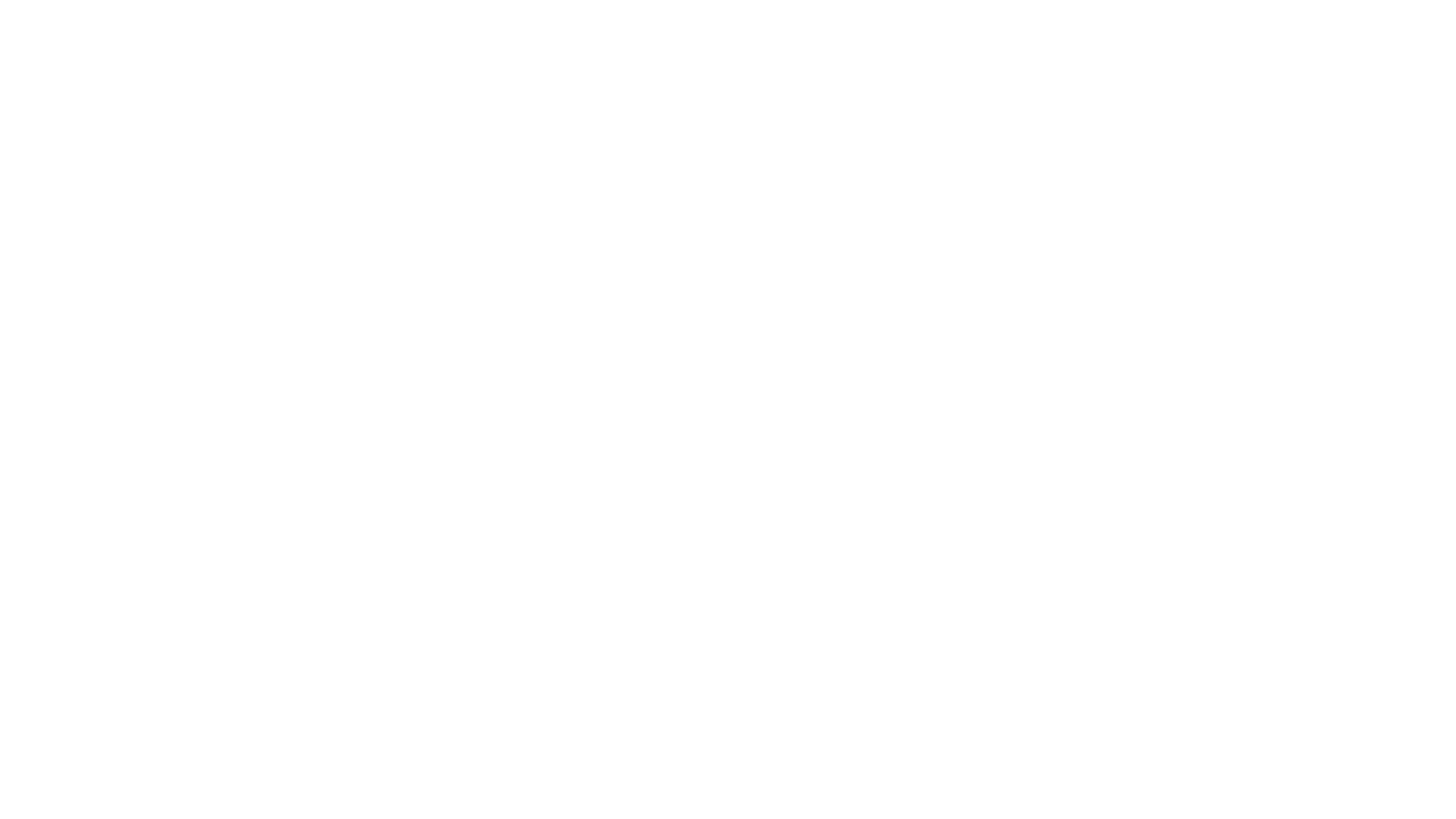 COMMERCIALIZATION OF SPORT
Commercialization of sport is the process of using it for profit, involving it in the orbit of commodity relations as an active link, the process of involving business activity in the sphere of sport and using sport for profit.
The impact of market mechanisms on the activities in sport related to its commercialization immediately attracted the attention of specialists. Sports organizations of all levels began to take part in various kinds of marketing research to, first, keep up with what is happening on the sports market and, second, to prepare for the inevitable changes in activities.
Currently, there is a fairly strong opinion among experts that high-performance sports can no longer exist as a non-commercialized sport. This issue is complicated, especially since not everyone agrees with this position. Thus, studies conducted by V. N. Platonov, S. I. Guskov show that there are different approaches to assessing the problem of commercialization of Olympic sport.
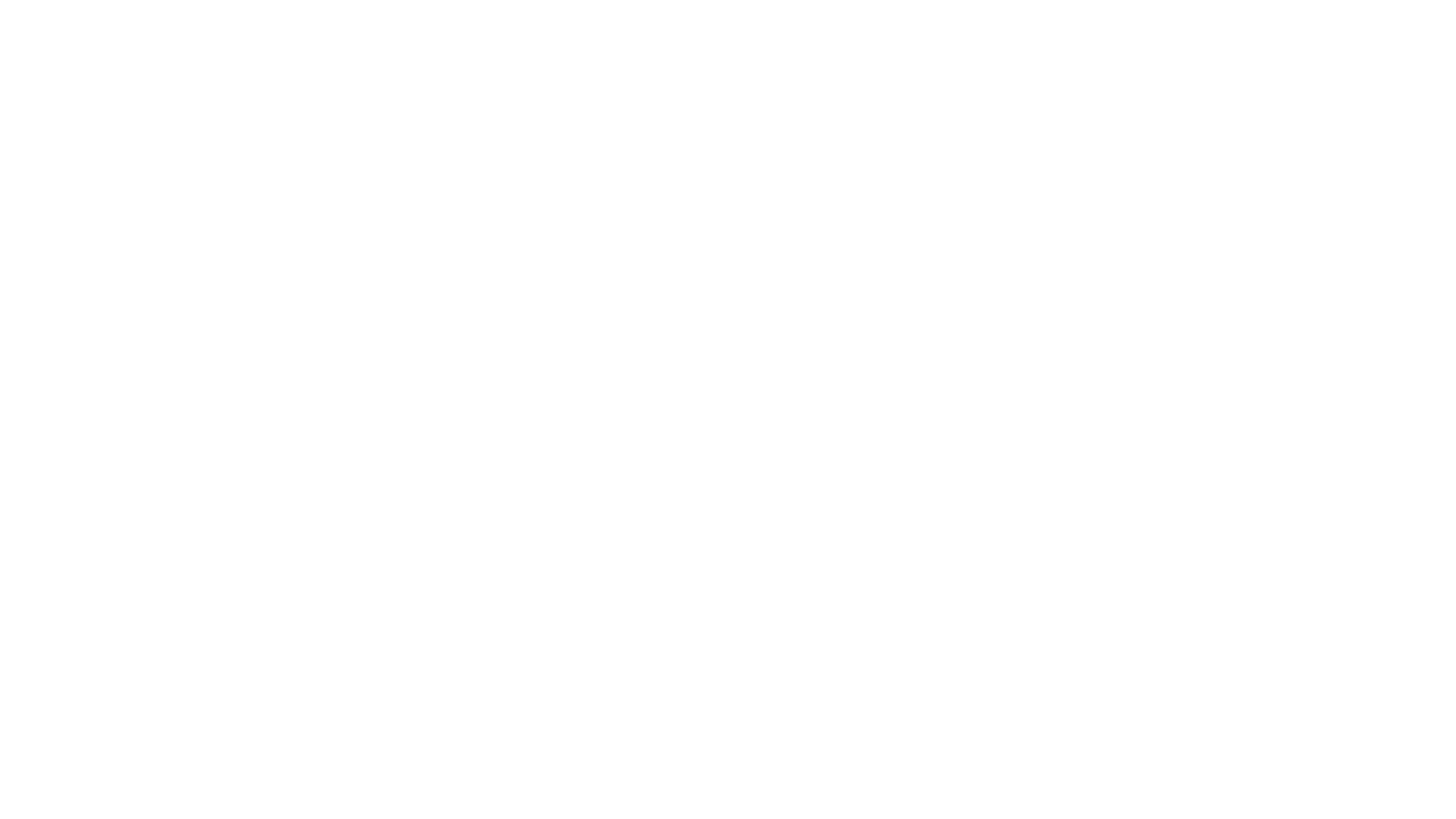 COMMERCIALIZATION OF SPORT
The first approach is a view of the problem that takes into account the current changes taking place in world sport and in the sport of individual countries. It is dominated by pragmatic assessments of what is happening. Commercialization is seen as a "necessary evil" that helps the development of sports, but it is recognized that this process should be controlled by sports organizations, not by businessmen.

Proponents of the second approach suggest that the commercialization of sport should be evaluated not only in terms of financial assistance to sport, but also in terms of its impact on the very nature of sport and its values. They argue that the commercialization of sport displaces value orientations because the value of a sporting activity is no longer measured by the amount of money it can bring, rather than by the fact that one engages in it and demonstrates certain achievements in it. Commercialization nullifies the educational functions of sport, and without them, sport and the Olympic movement cease to be the significant social phenomenon that they are.
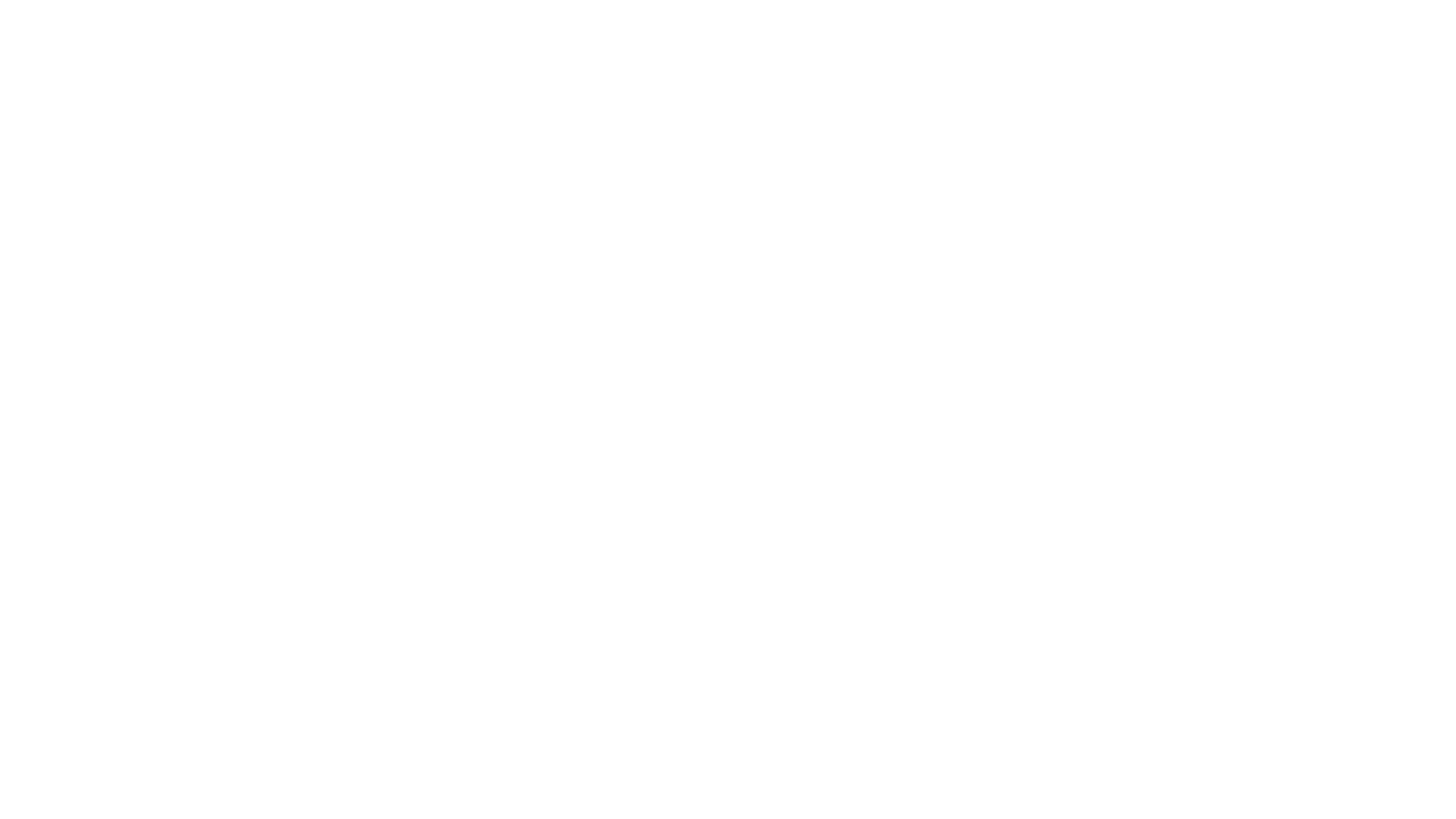 COMMERCIALIZATION OF SPORT
Commercialization often leads to the transformation of individual sports, to changes in competition rules. This does not always benefit sport. Both the sport itself and the organizing committees of major international competitions, including the Olympic Games, become dependent on outside sources of funding (primarily commercial television).

This discriminates against certain sports that do not receive the attention of television, advertisers and sponsors, who prefer the most spectacular sports. High profits for the winners of major competitions in these sports are provided by sponsors interested in effective advertising of their goods. This divides sports into "poor" and “rich”.
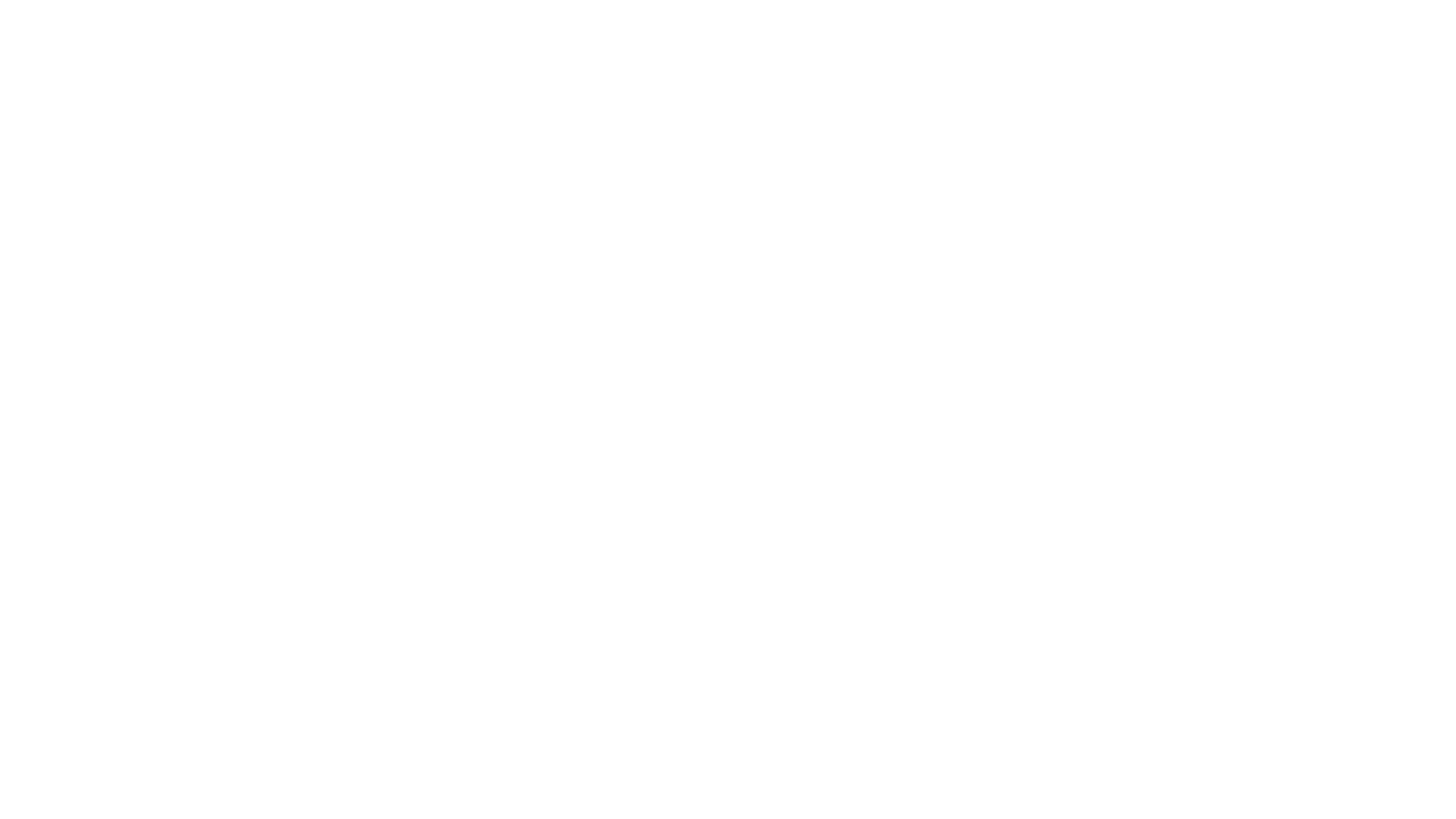 COMMERCIALIZATION OF SPORT
The experience of recent years, reflecting the interaction of sport and economy, convincingly demonstrates that in case of professional business conduct sports organizations manage to get high profits from commercialization, without becoming dependent on the economy and keeping their face in a difficult situation, when the interests of athletes, coaches, sponsors, suppliers of sports equipment and equipment and the media are closely intertwined. Preserving the independence of sport and its ideals in modern conditions requires from sports specialists a deep understanding not only of their own problems of sport, but also its place in the system of social phenomena, constant study of the facts, first - of economic plan, affecting sport, quick and qualified response to the changing economic situation.
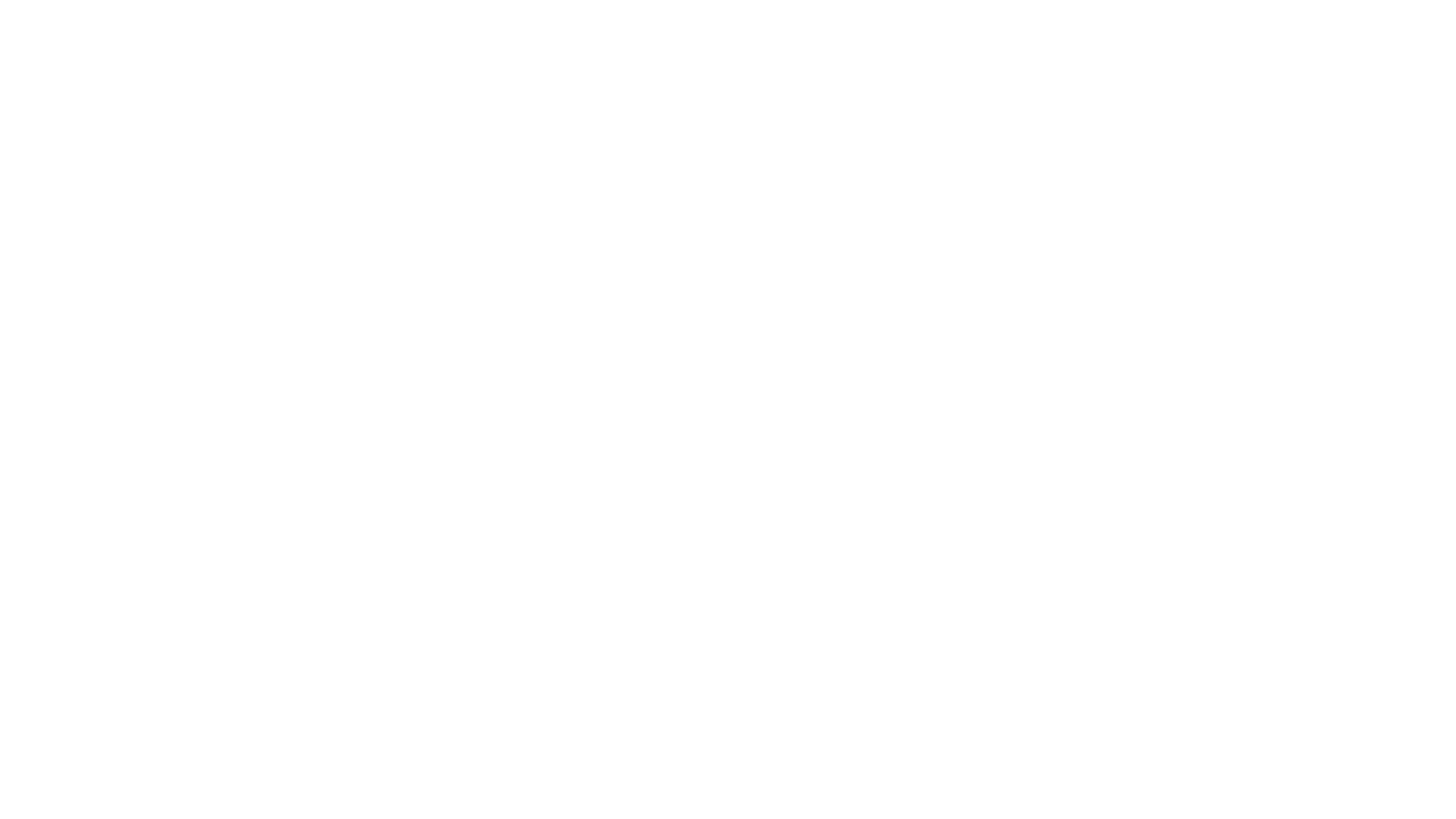 PROFESSIONALIZATION OF SPORT
Professionalization of sport is an inevitable objective process that contributes to improving the performance, technicality, aesthetics and spectacle of sport. In addition, by putting sport on a new organizational and economic basis and creating self-supporting clubs, the state can acquire an additional source of financial revenues to the national budget.

A professional is an athlete for whom sports is the main type of labor activity. And in modern society, professional sports is viewed as a kind of business, an important part of the entertainment industry, one of the most sophisticated forms of commerce, a type of entrepreneurial activity, the purpose of which is to make a profit from selling the spectacle of wrestling.

In the last decade, professional sport has been actively developing, the practice of contracting athletes to work for foreign clubs is expanding.
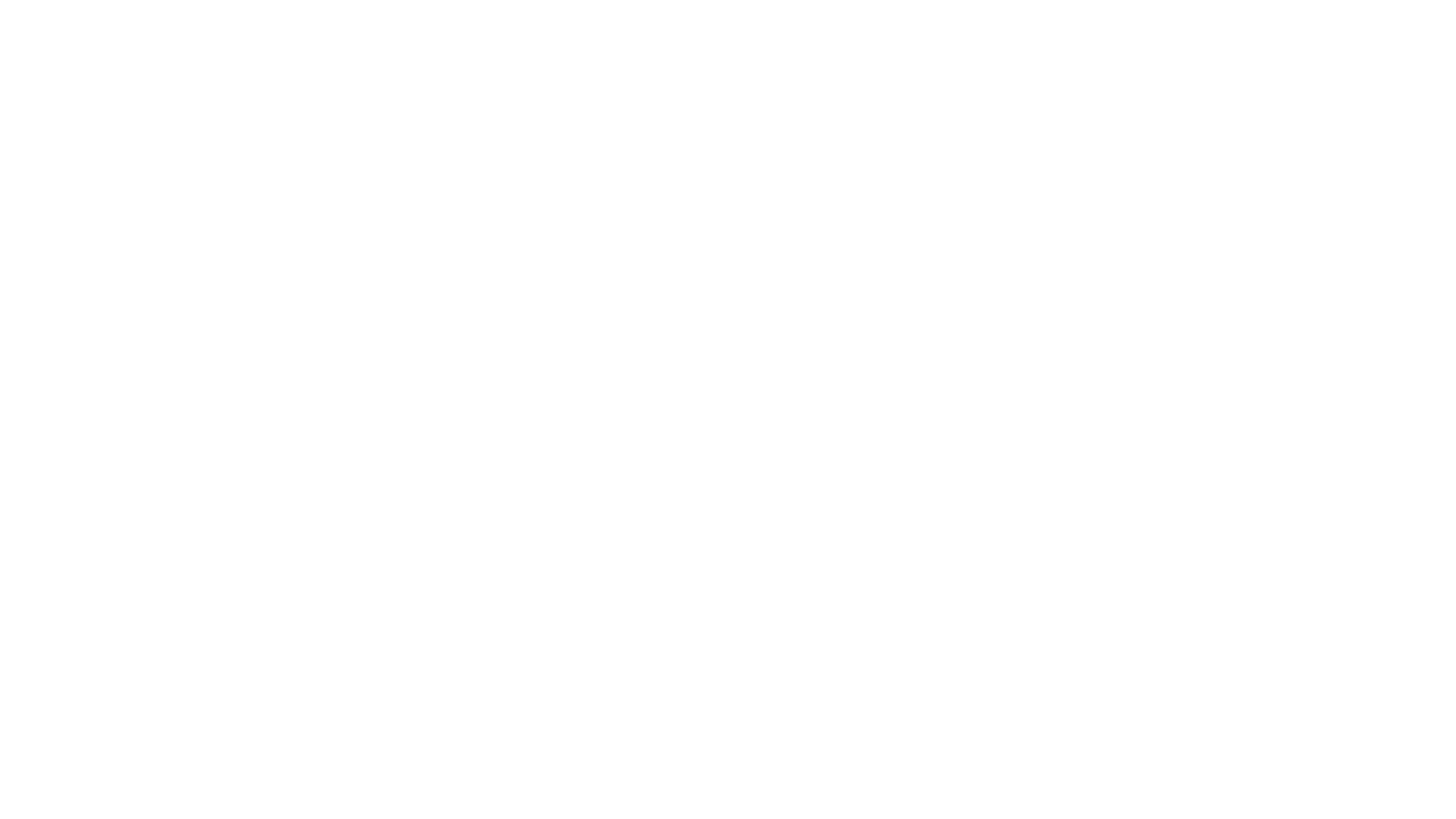 PROFESSIONALIZATION OF SPORT
L.P. Matveev points out the need to distinguish between "professional and commercial" and "professional and super-achievement" sports, because the first is subject to the laws of financial gain, being a branch of business, and the second develops according to the laws of sports activity itself, while the income of the second group can reach and even exceed the salaries of professionals.

However, when characterizing the dynamics of the development of professional sports, many authors point out that due to professionalization, sport loses its humanistic function and role in society. "Professionalized sport is a social disaster, because its product is not only victories and records that glorify the country, but also people who have lost their health," concludes M.M. Bogen.

In professional sport, the Olympic sport principle of "Fair play" loses importance, yielding to the principle of "victory at any cost" (intimidation of the opponent, aggressiveness, cheating, brutal psychological pressure on the opponent outside and in the process of competition).
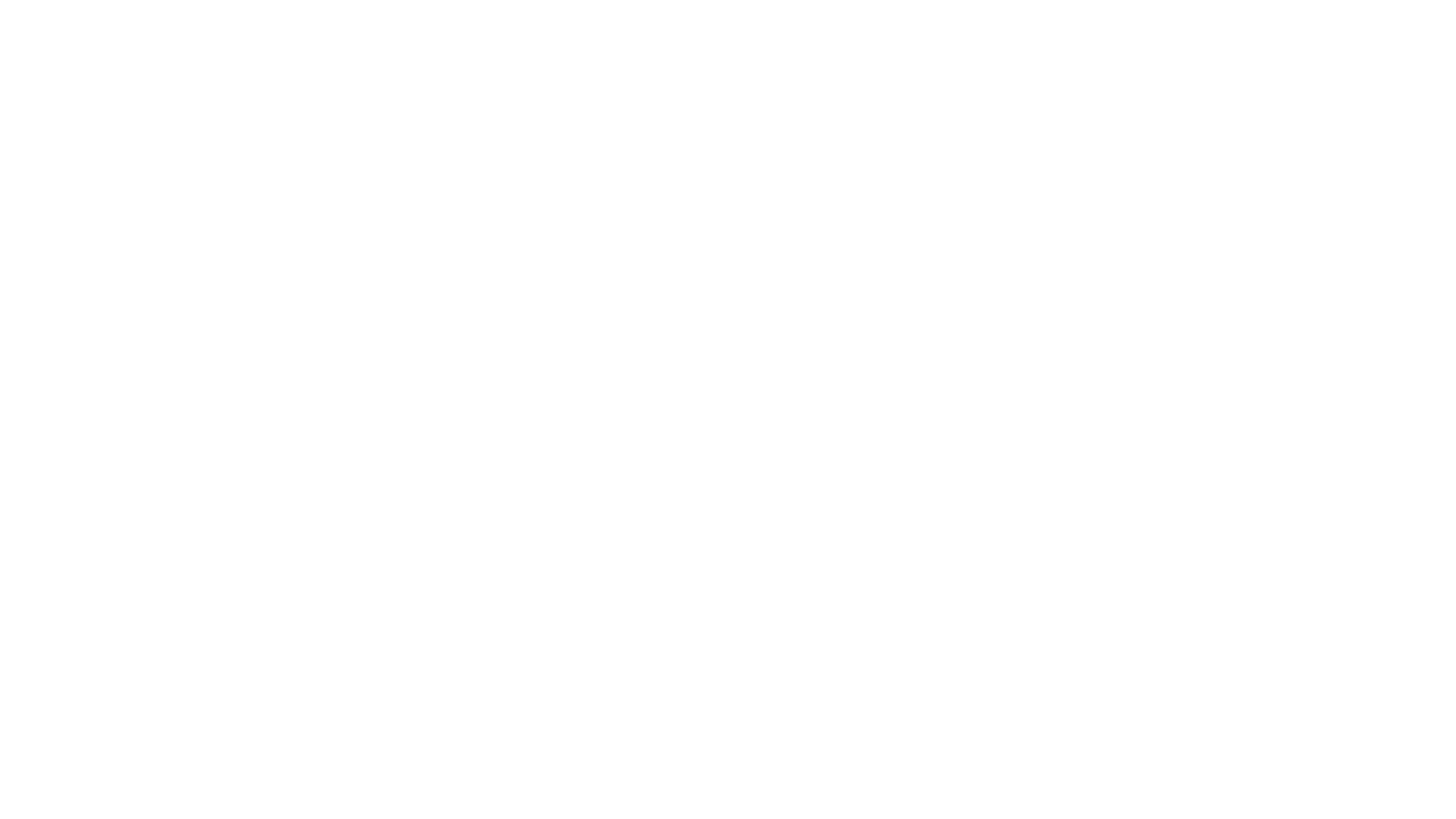 THE ORGANIZATION OF "FAIR PLAY”
Fair Play is a set of ethical and moral laws based on an individual's inner belief in the nobility and fairness of sport.

The principles of fair play include
Respect for your opponent
Respect for the rules and decisions of referees - accept all decisions of referees and challenge them correctly in a separate procedure
Doping and any artificial stimulation should not influence results.
Equal chances - all athletes have an equal expectation of victory at the start of an event
Self-control of the contestant - holding back emotions, being able to adequately perceive any possible outcome of the contest
These principles constitute athletic behavior and deny victory at all costs.
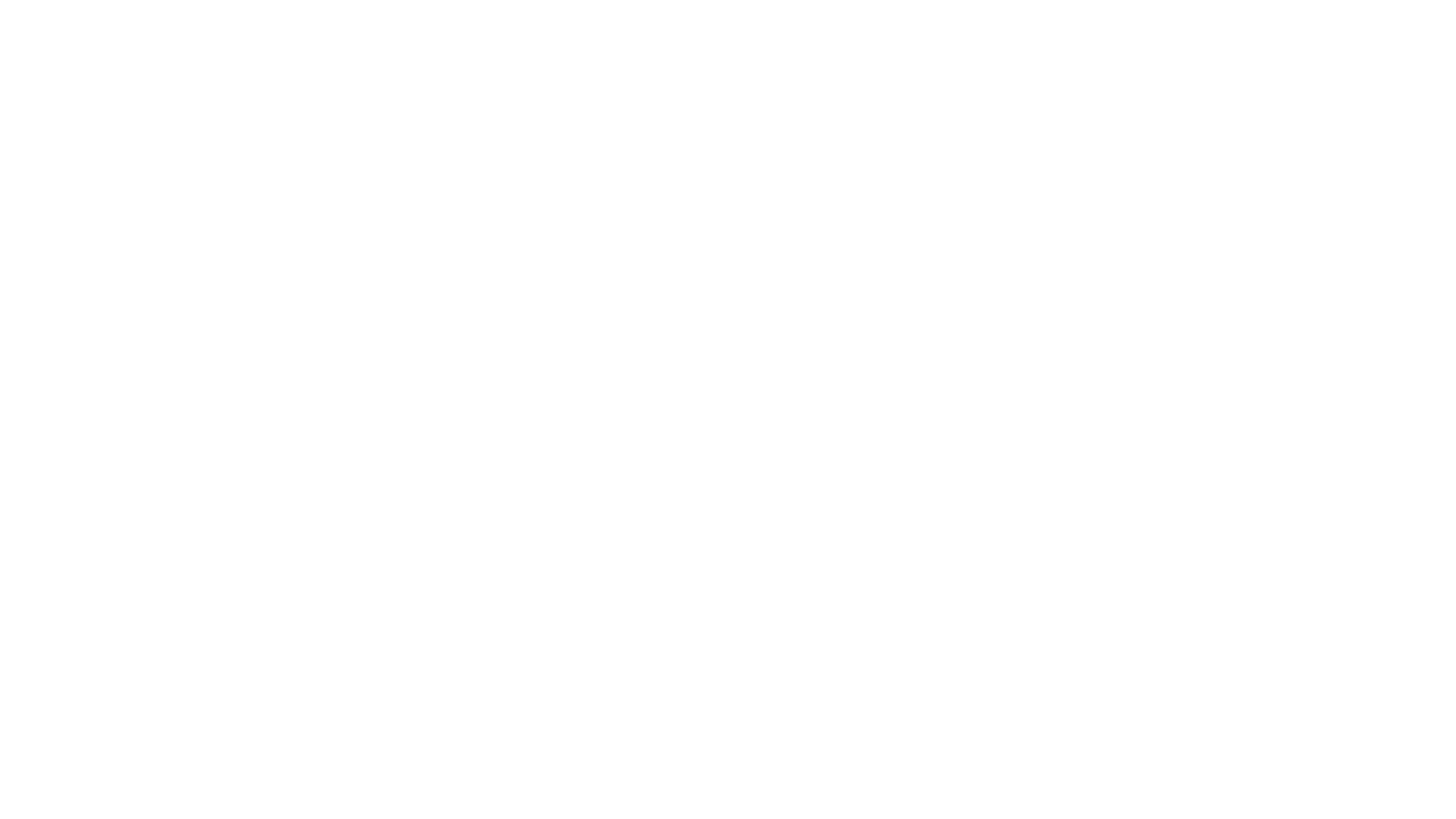 THE ORGANIZATION OF "FAIR PLAY”
The global fair play movement is led by ICSSPE The International Council of Sport Science and Physical Education (ICSSPE), founded in 1958. There are many different organizations that support fair play at all levels.

In 1964, the CIFP (Committee International for Fair Play) was created under the ICSSPE.
The "European Fair Play Movement" was created in 1992 as part of the EOC (European Olympic Committee) 
All major national Olympic committees and the largest world federations for individual sports, such as FIFA (UEFA), IAAF, FIVB and others, have special units which promote and defend the ideas of fair play.
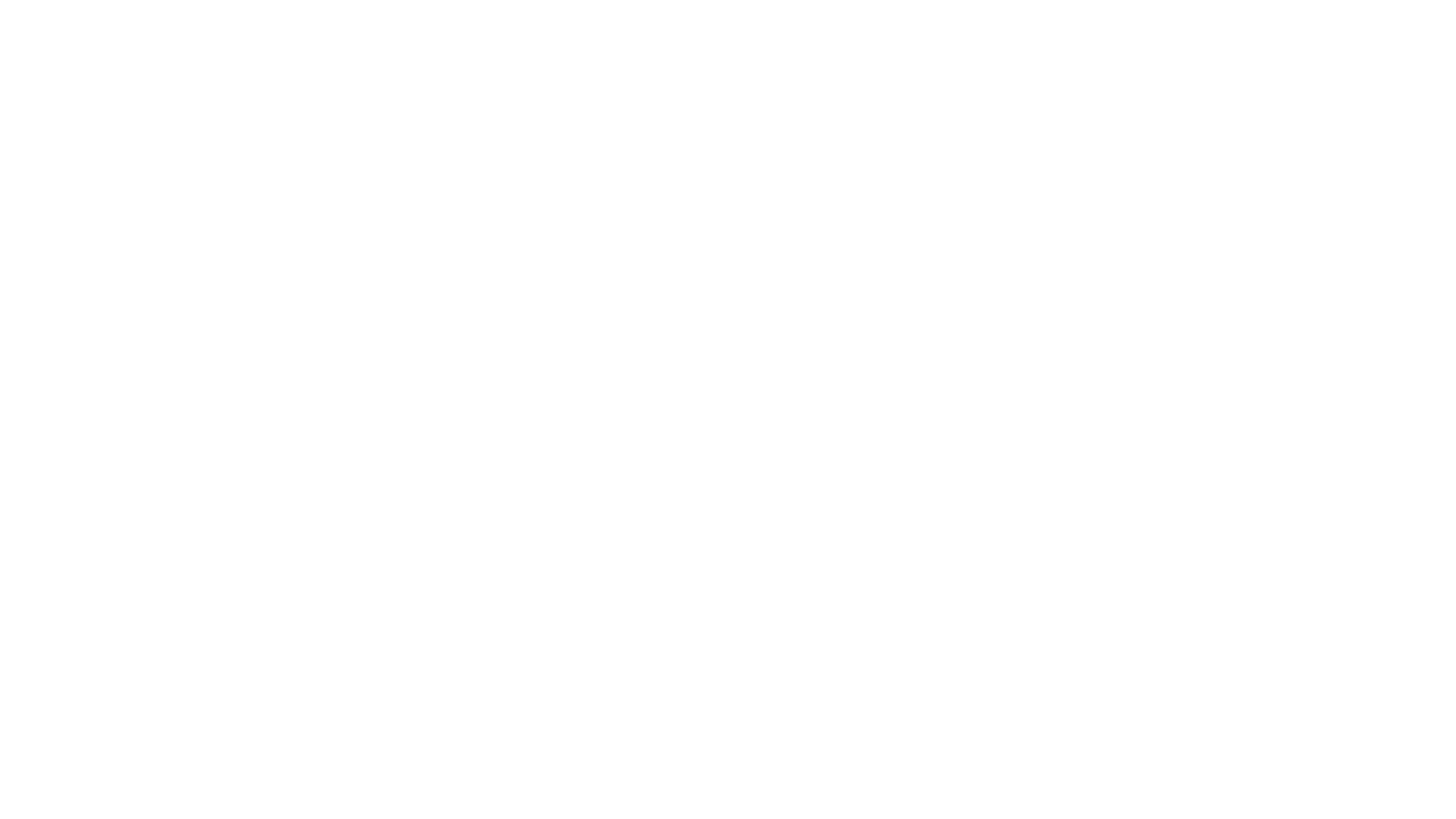 THE ORGANIZATION OF "FAIR PLAY”
The origin of the term is not related to sports, but rather to ethical medieval concepts going back to the rules of knightly duels. The word fair play is first used by Shakespeare in The Life and Death of King John. 

The modern interpretation of the concept refers to the formation of modern sports as a competition within the established rules in Victorian England in the 19th century. Back then, sports were mostly the hobby of the middle and upper classes. For them, playing sports was more of an entertainment that did not bring income. Then there was a certain code of the gentleman, for whom the main thing is the process, not the result. 
Further development of the concept refers to the development of the modern Olympic movement in the late twentieth century. The humanistic ideas laid down by Baron Coubertin, carried in modern sport unselfish, purely competitive, the beginning, contributing to the development of the athlete and the man as a harmonious person.

Olympism, combining sport with culture and education, seeks to create a way of life based on the joy of effort, on the educational value of good example, and on respect for universal basic ethical principles.
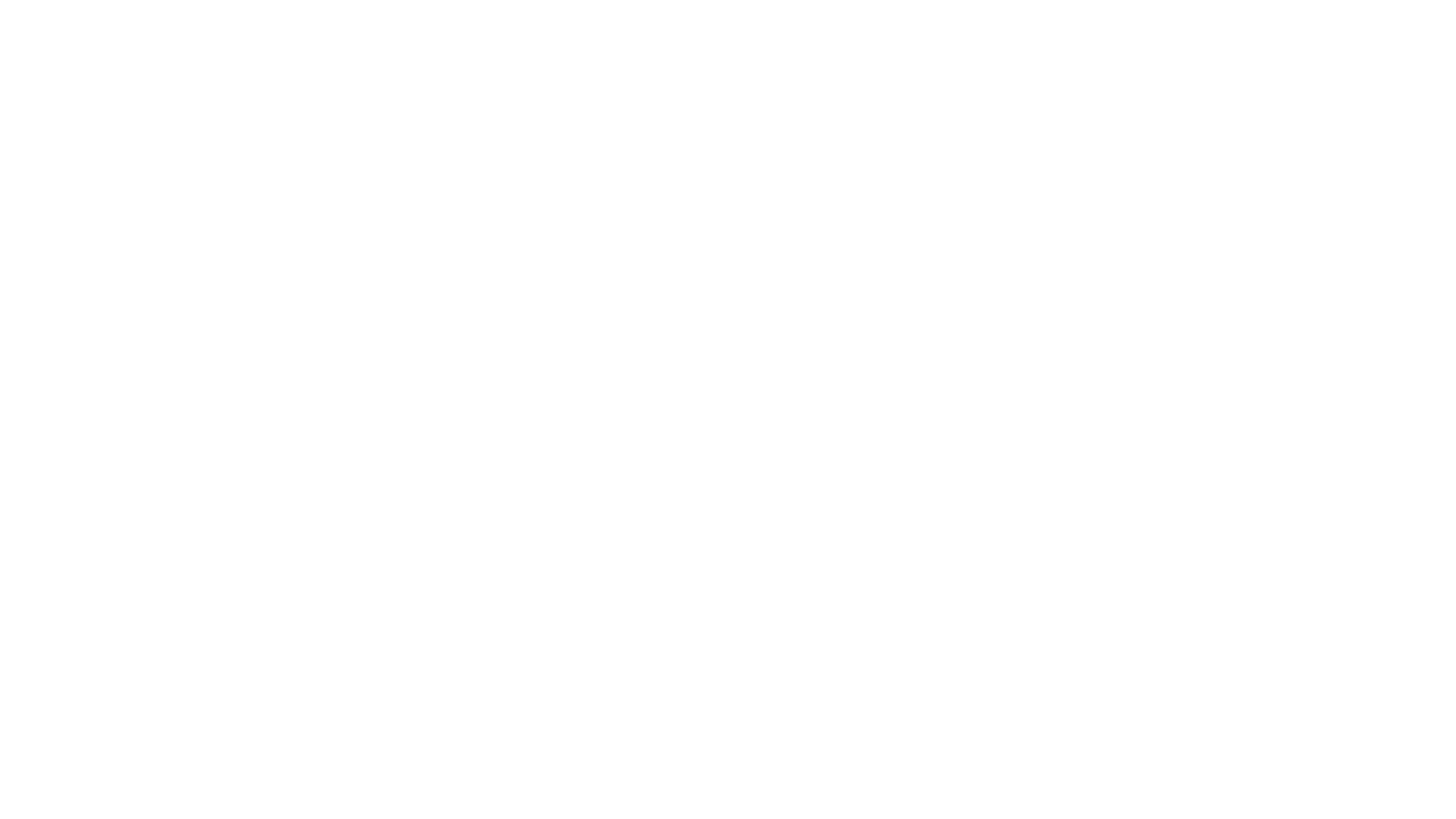 THE ORGANIZATION OF "FAIR PLAY”
Already Coubertin himself and the founders of the modern Olympic movement were forced to admit numerous cases of fraud and unsportsmanlike behavior on the part of athletes. This was one of the reasons why the Olympic oath was first introduced at the Antwerp Olympic Games in 1920.

As the sport grew in popularity around the world, it became increasingly difficult to follow the basic Olympic principle of strict amateur status for athletes. As the stakes increased, athletes everywhere began to hide their true professional status or continue their careers as professionals. The infrastructure of high-performance sports, world-class athlete education, and media coverage of major sporting forums all require significant investment and contradict the notion of an "amateur" athlete.
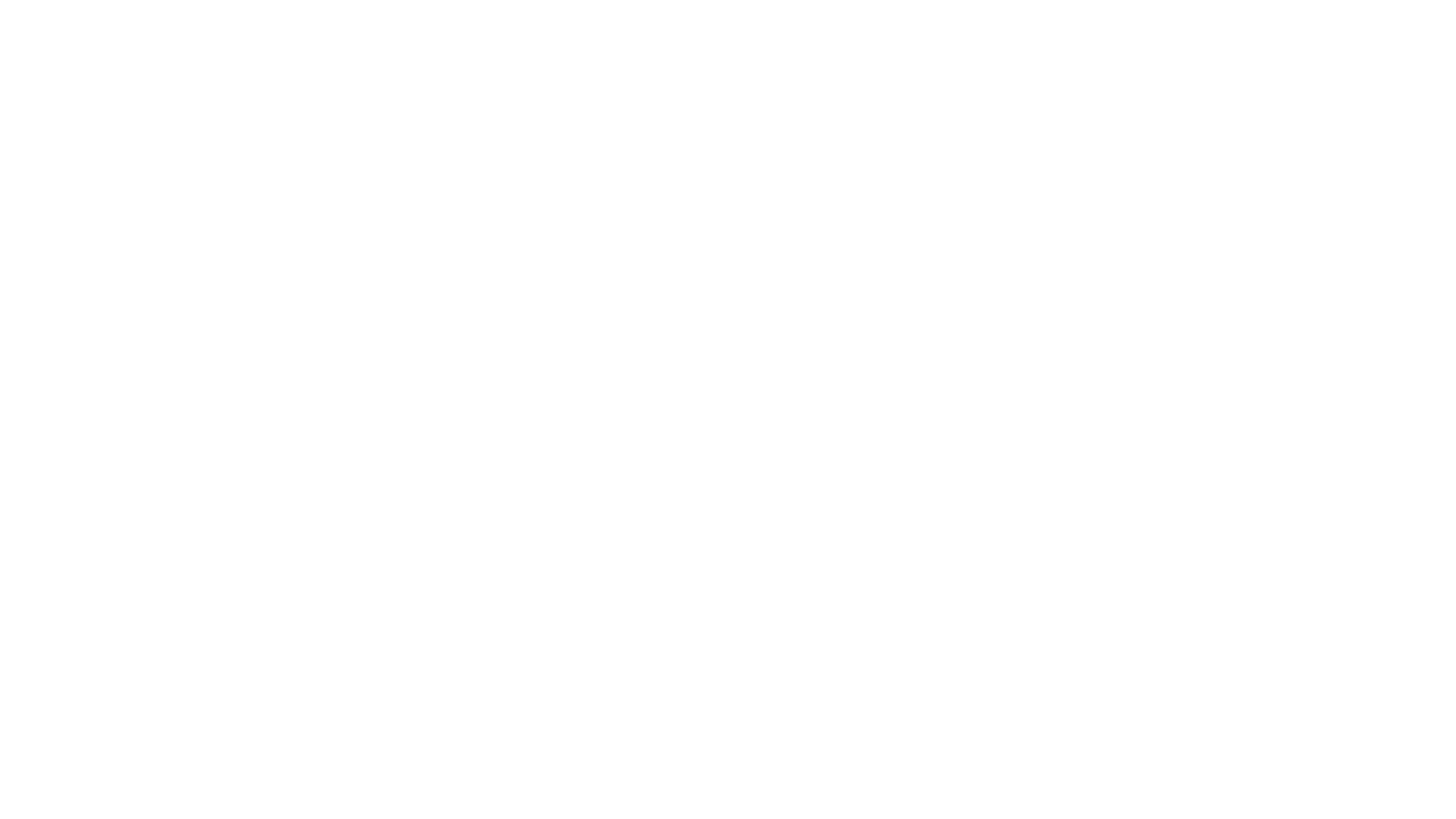 THE ORGANIZATION OF "FAIR PLAY”
By the middle of the twentieth century, the dialectical opposition between sport and "fair play" had become apparent. On the one side was the ancient idealistic notion of the athlete perfecting himself as a person. On the other, a cynical approach to sport: winning at all costs through cheating, doping and biased refereeing. Modern post-industrial society less and less often associates sport with play and entertainment. On the contrary, the public consciousness associates sport with business. 

Sport is an expression of hatred for each other... It is the last opportunity that our civilization gives two people for physical aggression. Sport is the closest field of human activity to war - Ronald Reagan

Despite the profound contradictions of the idea of fair play, most experts see no alternative to it. Without a set of ethical laws, sport loses its meaning and appeal. Fair play axiologically justifies sports by transferring it from the consumer sphere to the sphere of higher human spiritual values.
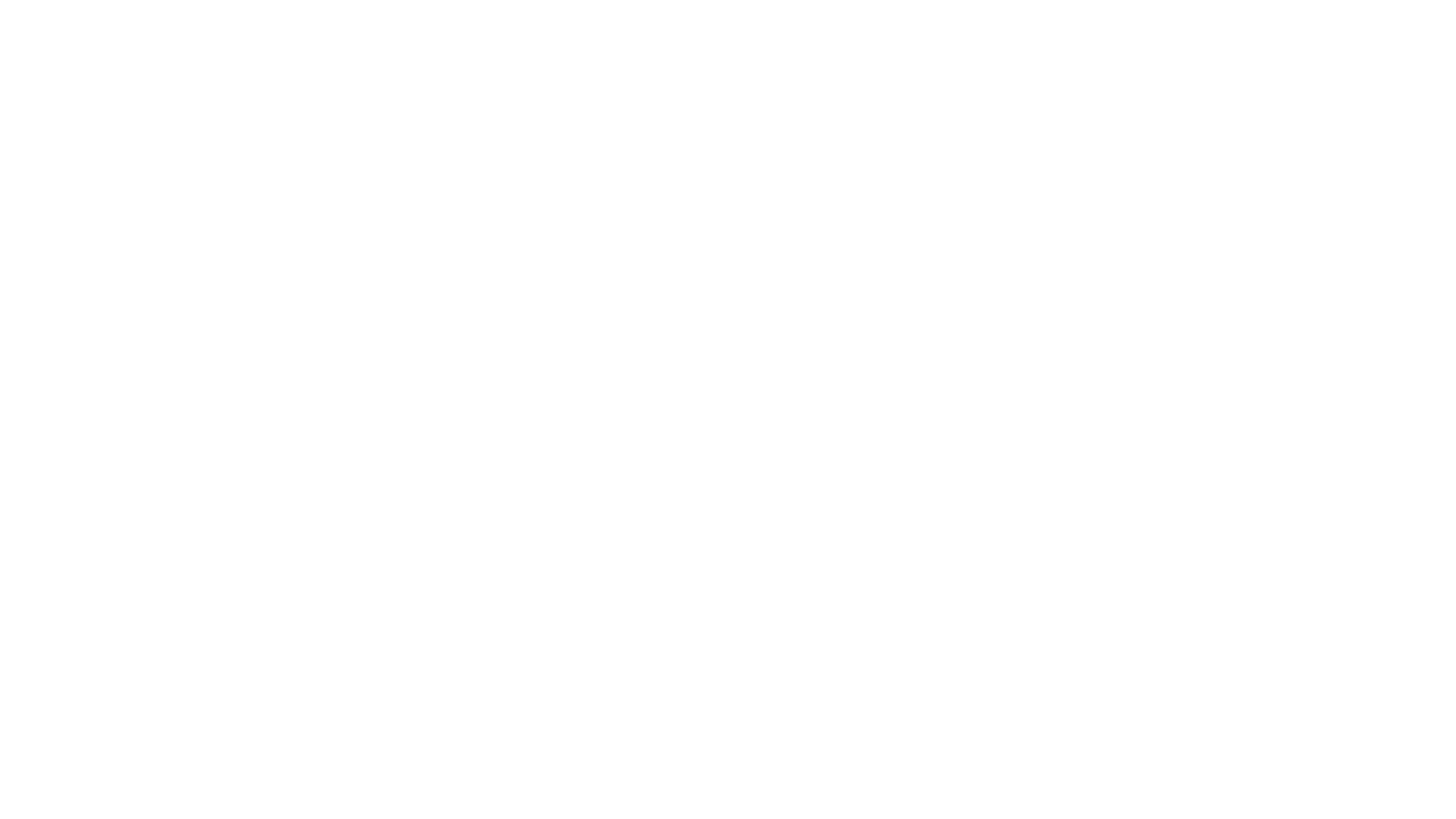 THE ORGANIZATION OF "FAIR PLAY”
The main tasks of fair play organizations at all levels:
Promoting the message and principles, especially among children's and youth sports.
Rewarding athletes and teams with prizes. Alexey Nemov received the special CIFP Prize in 2004.

A textbook example of true sportsmanship was the deed of Igor Neto, captain of the USSR soccer team. In qualifying match of the World Cup in 1962, the USSR national team met with the team of Uruguay. Neto drew the attention of the judge that the ball flew into the gate through a hole in the net, the side of the bar, and should not be counted. The referee canceled the goal.
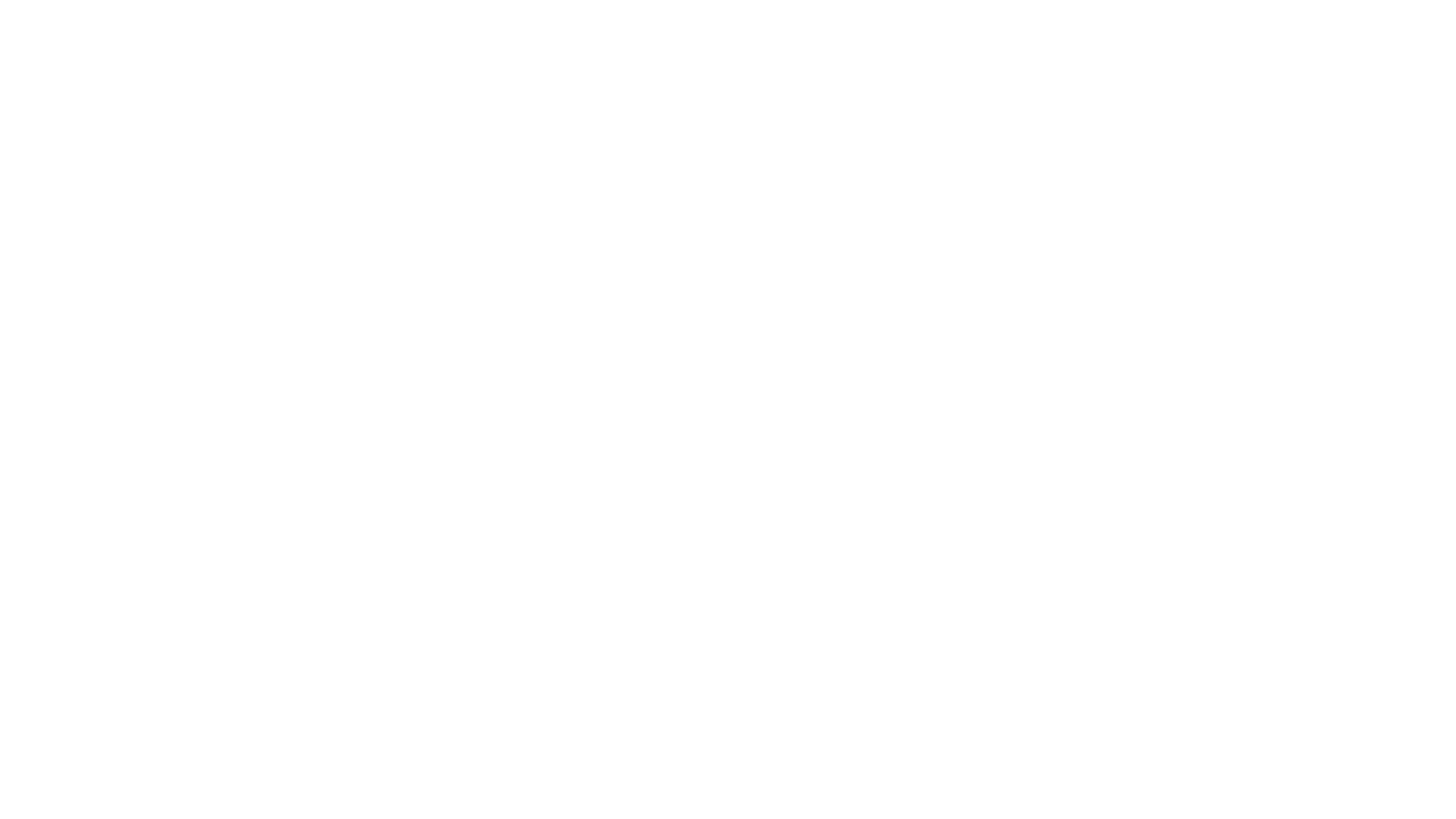 PROTECTING THE HEALTH OF PEOPLE ENGAGED IN SPORTS AND ENSURING THE SAFETY OF PARTICIPANTS AND SPECTATORS AT SPORTING EVENTS
Protecting the health of athletes is one of the most urgent problems, because high-performance sport is a maximized sphere of human activity; the loads realized in this sphere have almost reached the limit of human capabilities. Any, even insignificant, violations in its implementation may lead to serious consequences. Such activity is characterized by increased injury, various kinds of occupational diseases, overexertion, pre-pathological and pathological changes in the functioning of individual organs and systems, which threaten the health of athletes, the effectiveness of their training and competitive activities.

Currently, quite effective measures are taken to protect athletes' health and ensure the safety of their participation in competitions. A whole network of medical institutions has been established in the world, dealing with the problems of treatment and recovery of athletes' performance capacity. Application of conservative and surgical methods of treatment depending on the stage of the pathological process contributes to the quickest return of the athlete to the system. However, it is the prevention of injuries and their diagnosis in the earliest period of the disease that will allow athletes to maintain their athletic form and achieve better results.
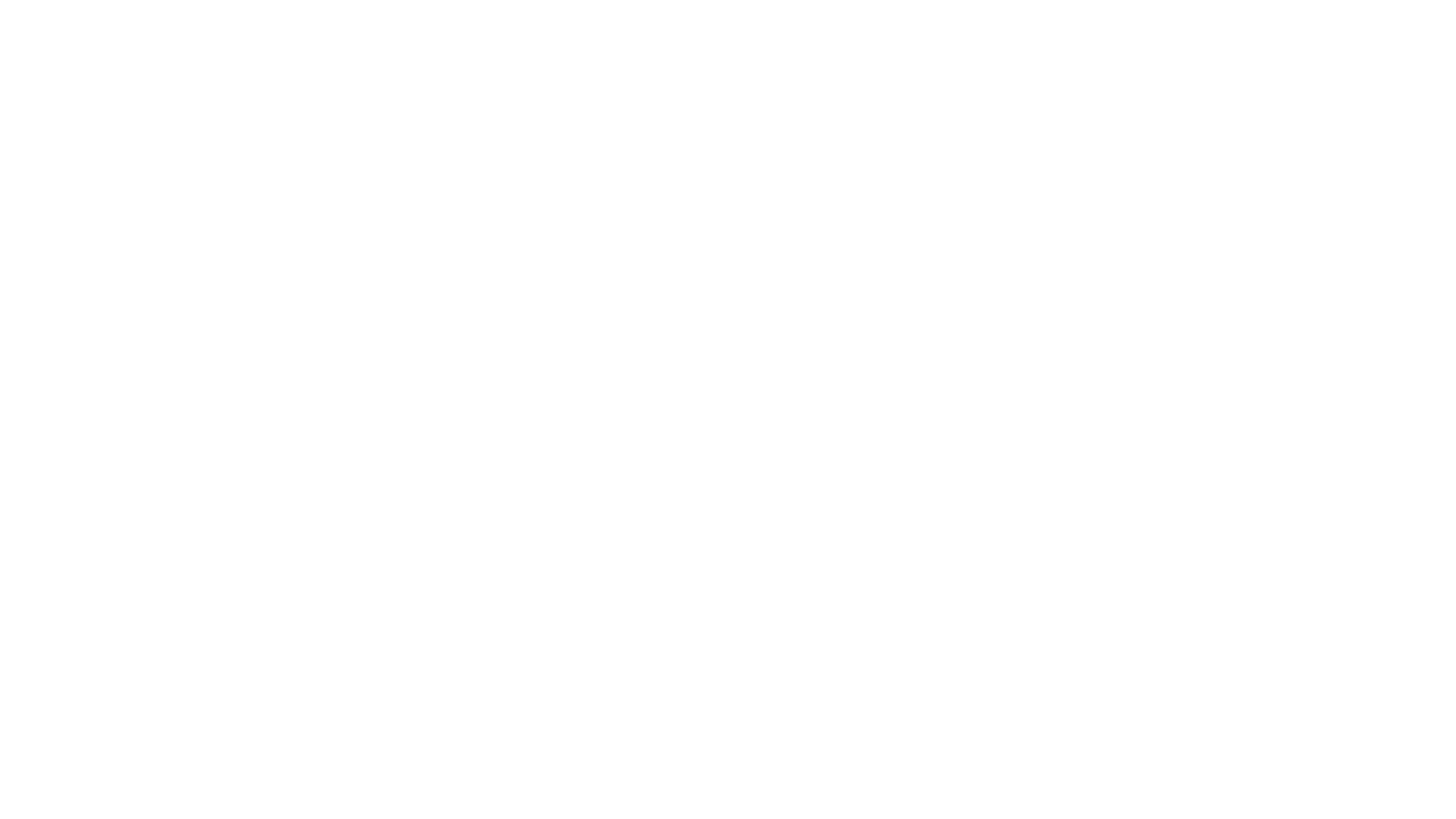 PROTECTING THE HEALTH OF PEOPLE ENGAGED IN SPORTS AND ENSURING THE SAFETY OF PARTICIPANTS AND SPECTATORS AT SPORTING EVENTS
A sports injury prevention program may include a wide range of activities:
 Appointment of qualified medical personnel (physicians, physical therapists, nurses) to service various sporting events and athletic competitions;
 Regular medical monitoring of the athletes' health;
 Development and implementation of a system of consultations on sports medicine;
 Providing specialized medical services (physical therapy, medications, nutritional counseling, etc.) during the preparatory period;
 Training and professional development of medical staff in the theory and practice of sports medicine.

The effectiveness of preventive work is in direct dependence on knowing the risk factors that can lead to illnesses and injuries. Specialists distinguish external and internal causes that cause injuries to athletes, which are risk factors and, of course, require attention when organizing prevention.
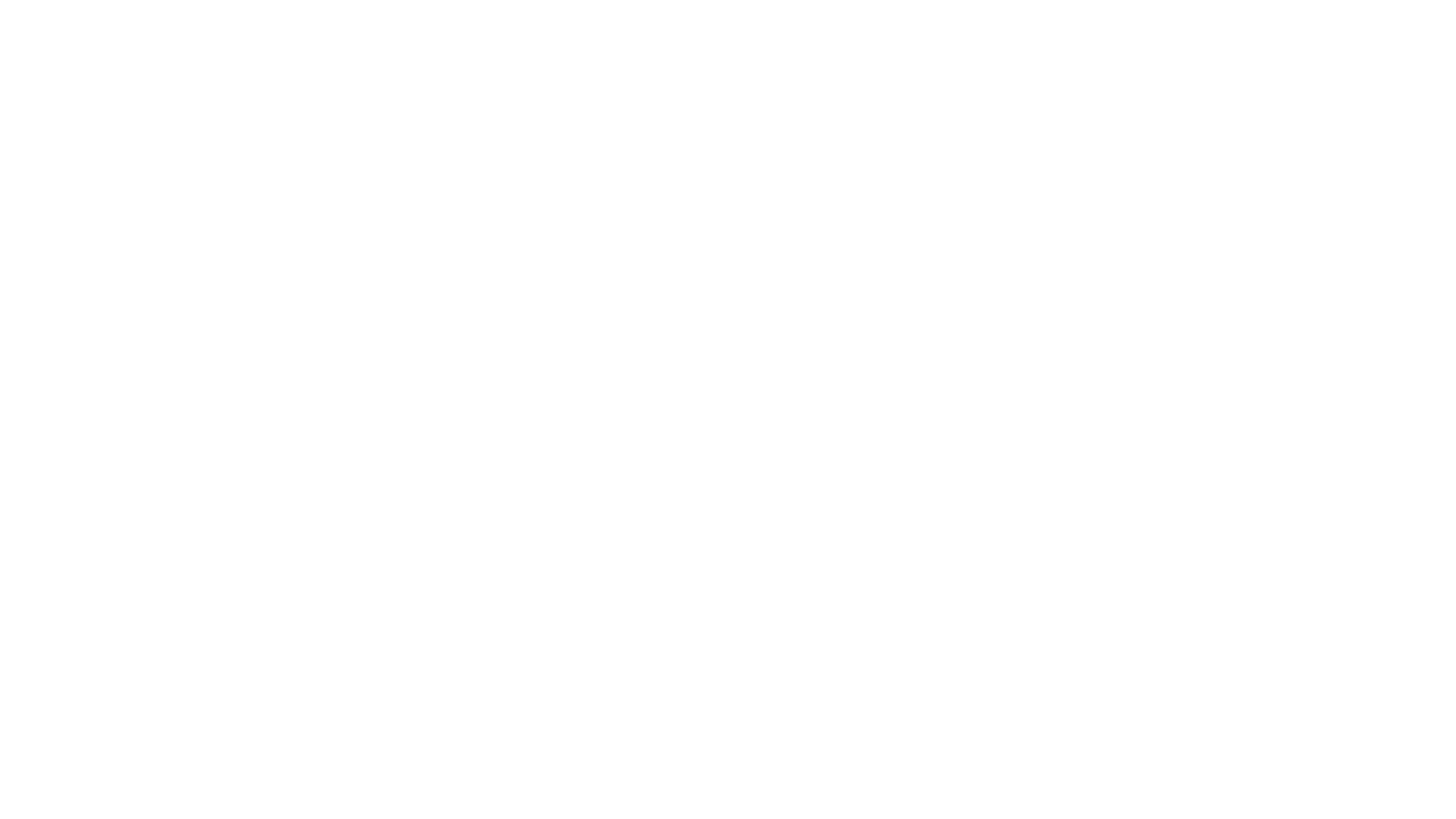 PROTECTING THE HEALTH OF PEOPLE ENGAGED IN SPORTS AND ENSURING THE SAFETY OF PARTICIPANTS AND SPECTATORS AT SPORTING EVENTS
External causes may be due to:
 the nature of the external environment in which you must train and participate in competitions (weather, climatic and geographical conditions);
 the condition of sports facilities, the quality of sports equipment, implements, and gear;
 the specifics of the sport;
 the organization of competitions and the quality of judging;
 irrational construction of different components of training (warm-up, work and rest mode, training means, competitive activity, etc.).
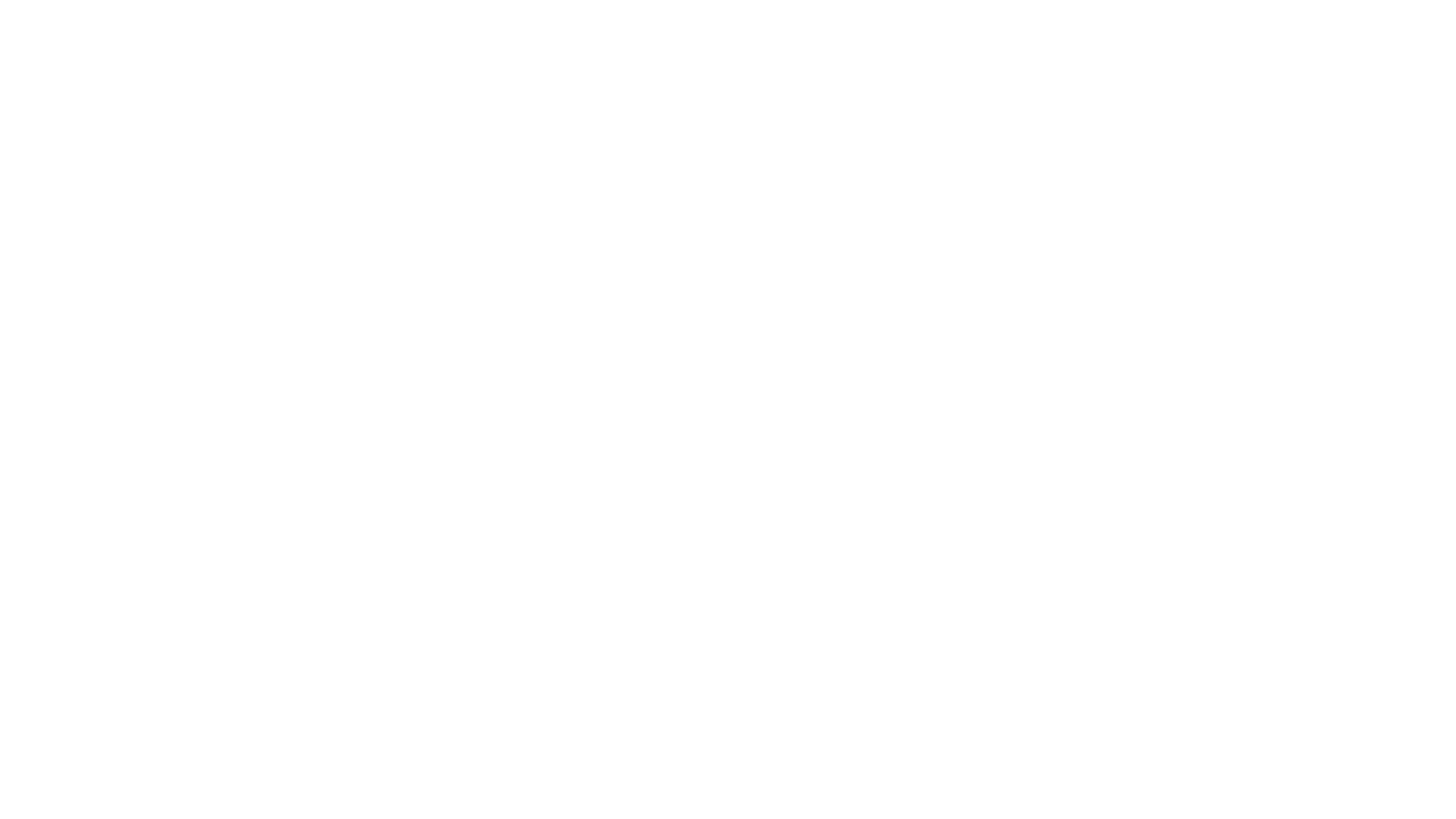 PROTECTING THE HEALTH OF PEOPLE ENGAGED IN SPORTS AND ENSURING THE SAFETY OF PARTICIPANTS AND SPECTATORS AT SPORTING EVENTS
Internal causes may be caused by:
 age of the athlete, morphofunctional features;
 untreated traumas;
 chronic and other diseases;
 disproportion of muscular development and fatigue;
 insufficient technical and tactical skills;
 psychological instability and inadequate behavior in difficult conditions of training and competition activities.
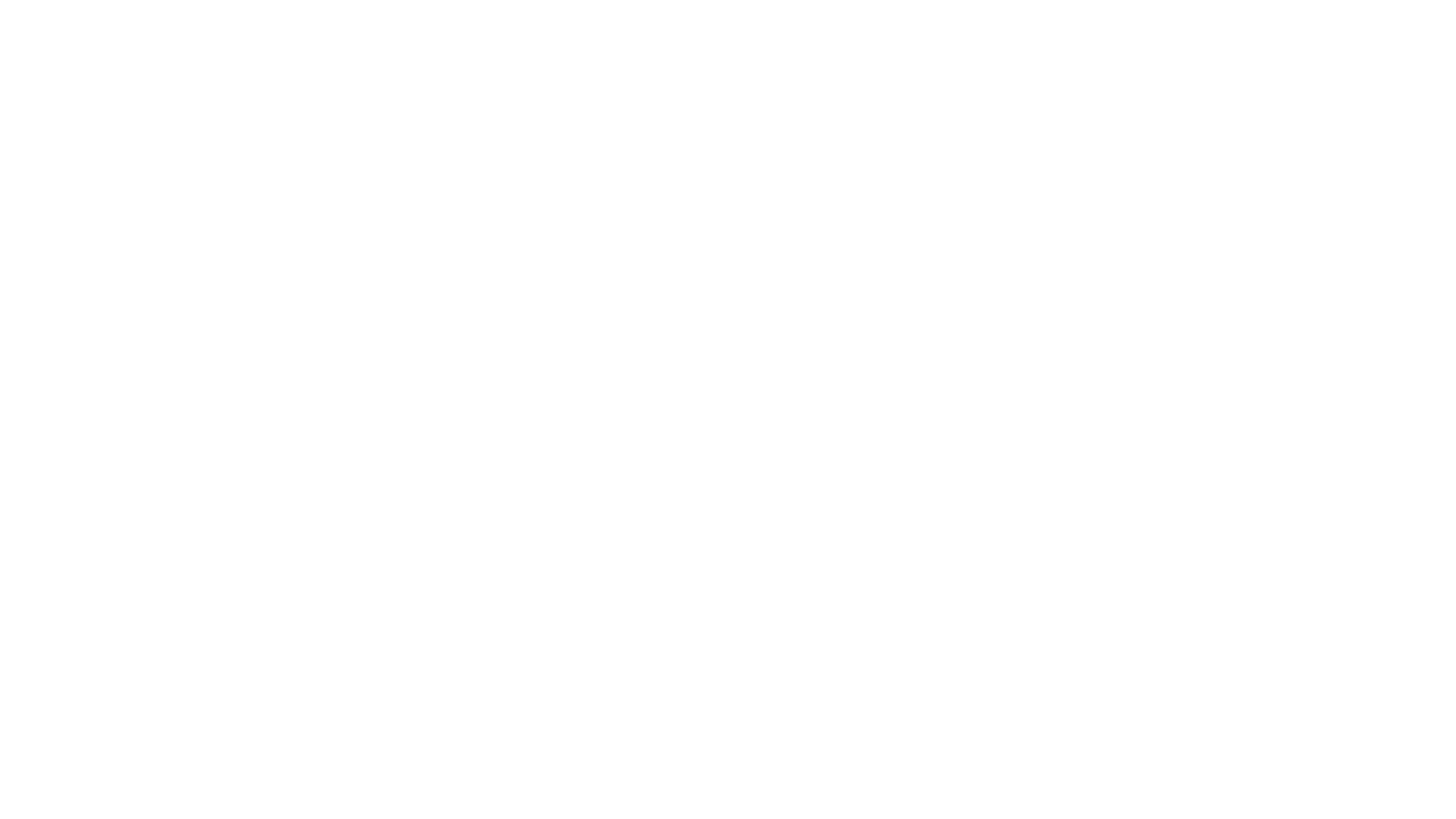 PROTECTING THE HEALTH OF PEOPLE ENGAGED IN SPORTS AND ENSURING THE SAFETY OF PARTICIPANTS AND SPECTATORS AT SPORTING EVENTS
Violence in sport, when it occurs, also poses a threat to the health of athletes; moreover, it causes serious damage to the development of sport in general. In sports activity violence is manifested in aggressiveness, hostility, cruelty to the opponent, the use of prohibited techniques, means, methods, etc.; in the sphere of sports relations - in unfairness and partiality of judges and spectators, in sports fanaticism, growing into cruelty, violence and vandalism of fans, as well as in any other manifestations that lead to the humiliation of honor and dignity of the individual.

During training and sports competitions, no direct or indirect threats to the lives and health of those involved shall be made. However, athletes are left to decide to what extent to take risks in wrestling.
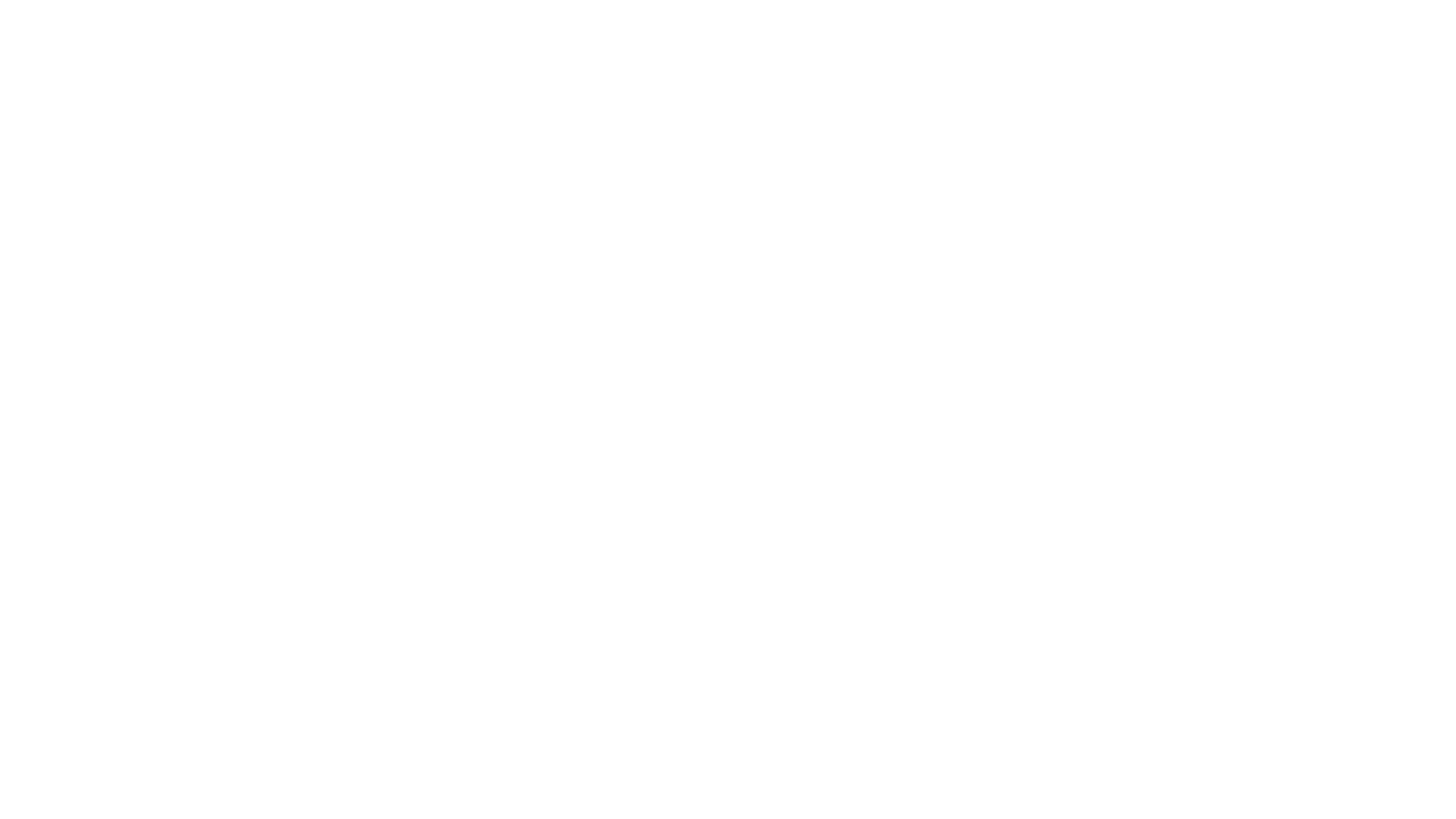 PROTECTING THE HEALTH OF PEOPLE ENGAGED IN SPORTS AND ENSURING THE SAFETY OF PARTICIPANTS AND SPECTATORS AT SPORTING EVENTS
Today, the "fan movement" has become an integral part of sports life. One of the most striking is the phenomenon of teenage fanaticism. The vast majority of sports fans are young people who cultivate a kind of "youth subculture," which is characterized by a negative attitude toward the values and attitudes of older generations, a search for dynamic communication in the simplest and least spiritual and intellectual forms, realized through ritual, emotional complicity. As a rule, fan groups include those young people who for various reasons have not found due recognition in their real environment and suffer from lack of social evaluation and positive self-fulfillment. What matters to them is not the mere fact of watching a competition, but rather the fact of spectacular interaction, in which joining a particular interest group is decisive.
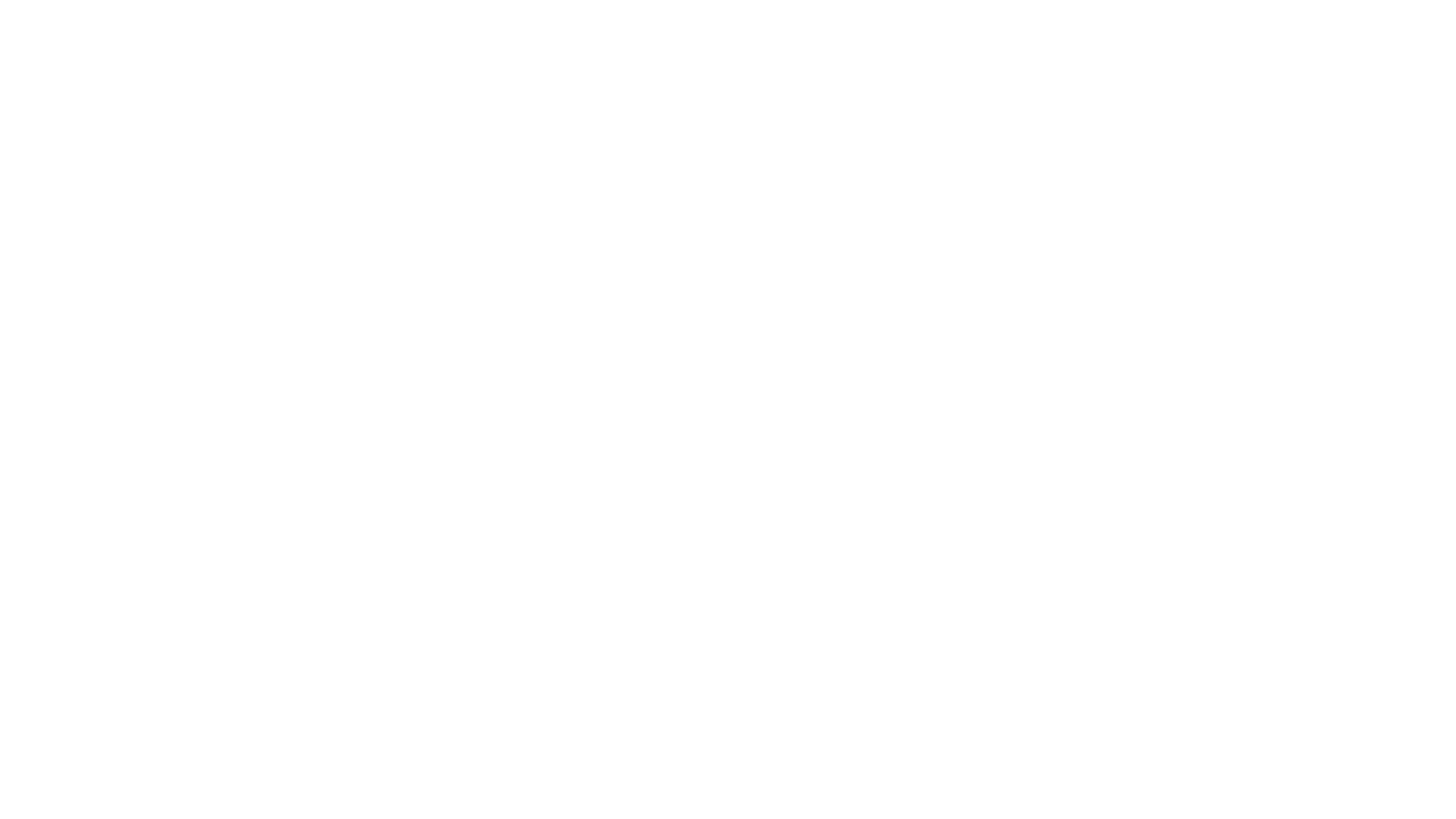 PROTECTING THE HEALTH OF PEOPLE ENGAGED IN SPORTS AND ENSURING THE SAFETY OF PARTICIPANTS AND SPECTATORS AT SPORTING EVENTS
The actions of fan groups often take the form of specific crimes directed against the public order, causing harm or creating a threat of harm to the public relations in the sphere of safe existence of a person and property. Violations of public order by soccer fans are particularly daring and are accompanied by inflicting bodily harm to citizens and law enforcement officers, causing material damage to the equipment of stadiums and nearby businesses, outlets, vehicles, etc.

At the same time, aggressive, violent actions by spectators toward each other or players and referees are a blatant violation of sporting ethics and undermine the very foundations of the existence of sporting competitions. Fan behavior becomes not just an act of disorderly conduct, but acquires the status of a social problem, i.e. an objectively existing social phenomenon in the life of modern society. In this regard, society and the state are developing a whole system of measures to address the truly difficult task - to reduce the level of social (public) danger, which carries a destructive action of aggressive sports fans.
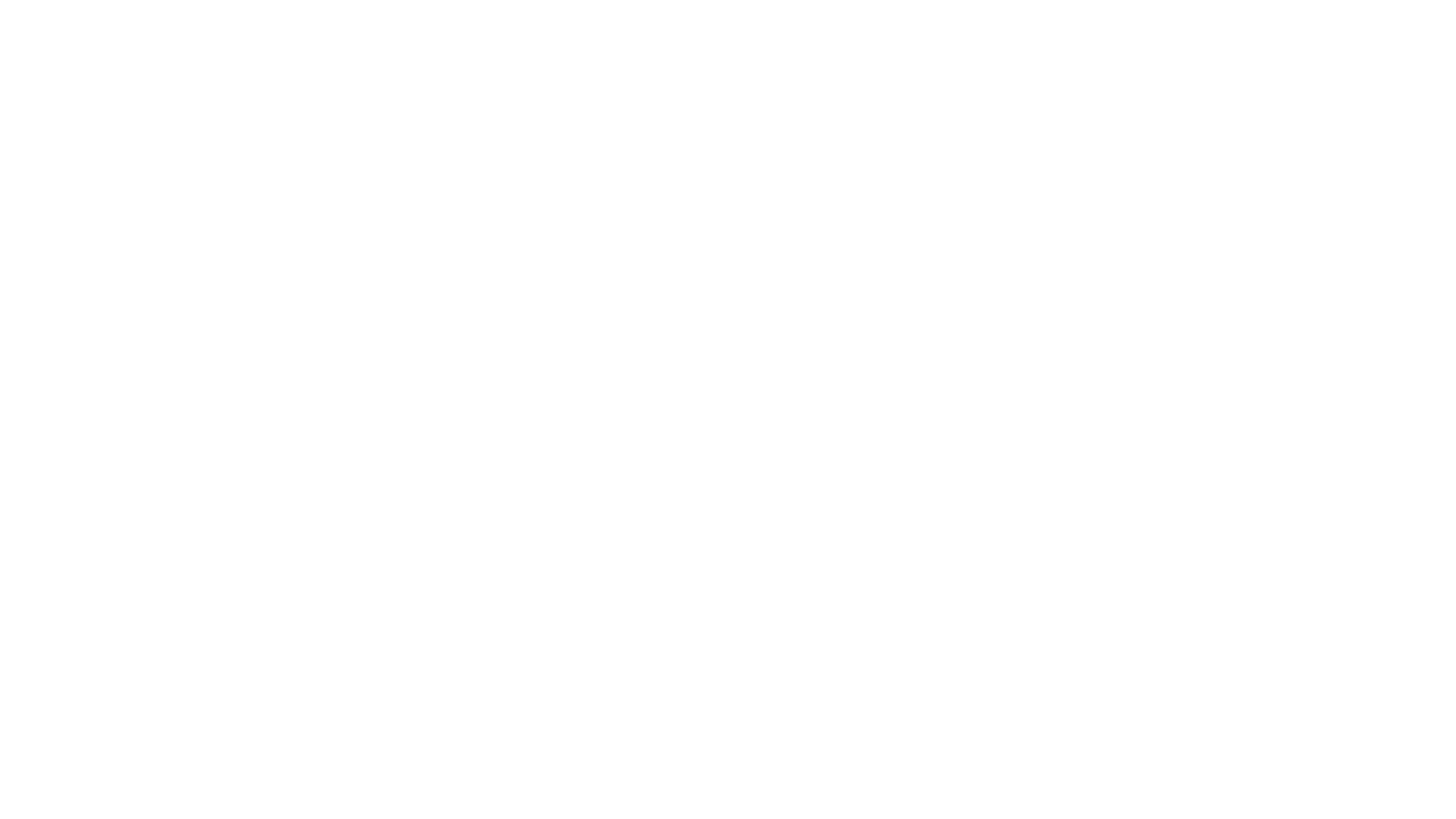 PROTECTING THE HEALTH OF PEOPLE ENGAGED IN SPORTS AND ENSURING THE SAFETY OF PARTICIPANTS AND SPECTATORS AT SPORTING EVENTS
Among the set of measures should be noted the adopted "Rules of safety during official sports competitions," which should be implemented by the organizers of sports competitions and the owners (users) of sports facilities, as well as amendments on administrative offenses and other legislative acts to prevent violence and hooligan behavior of spectators (sports fans). Sports organizations, law enforcement agencies, the media, sports functionaries, coaches, sports referees and athletes themselves are those who can contribute most to the control and prevention of violence.
The problem of security at major national and international sporting events will always be a burning issue, requiring clear and thoughtful action by the organizing committees for their preparation and conduct. For example, for this purpose was developed the European convention on the prevention of violence and hooliganism of spectators during sporting events, and especially during soccer matches. It proposes a list of 70 items to be controlled before the competition. A special standing committee monitors the convention's violence prevention measures and makes proposals for its implementation.
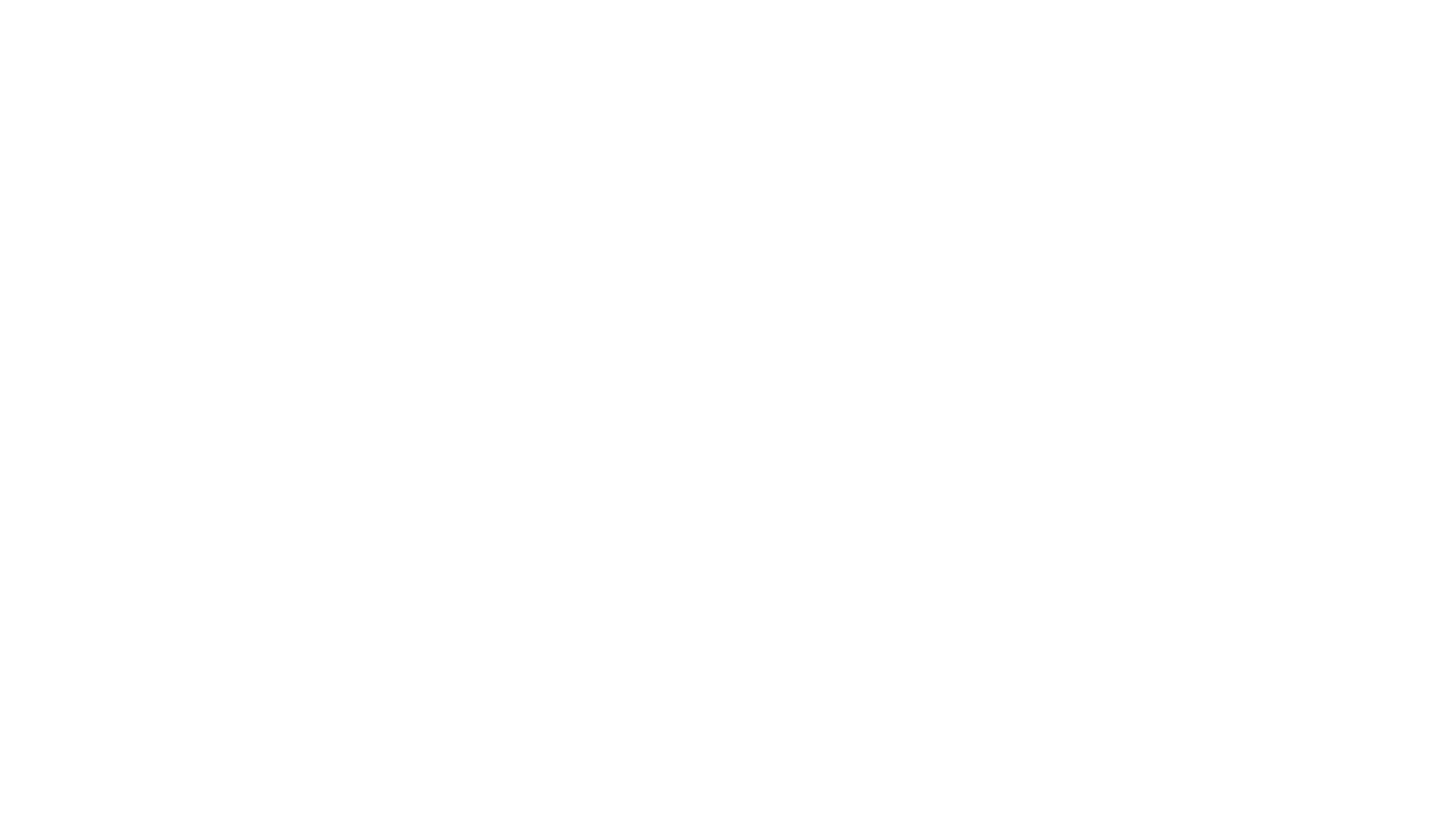 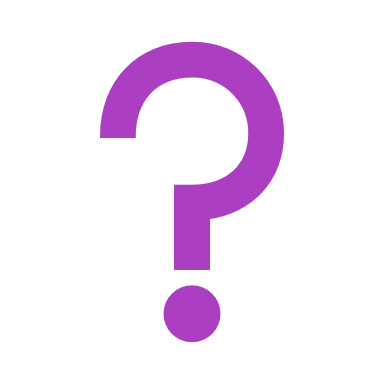 ANY QUESTIONS?